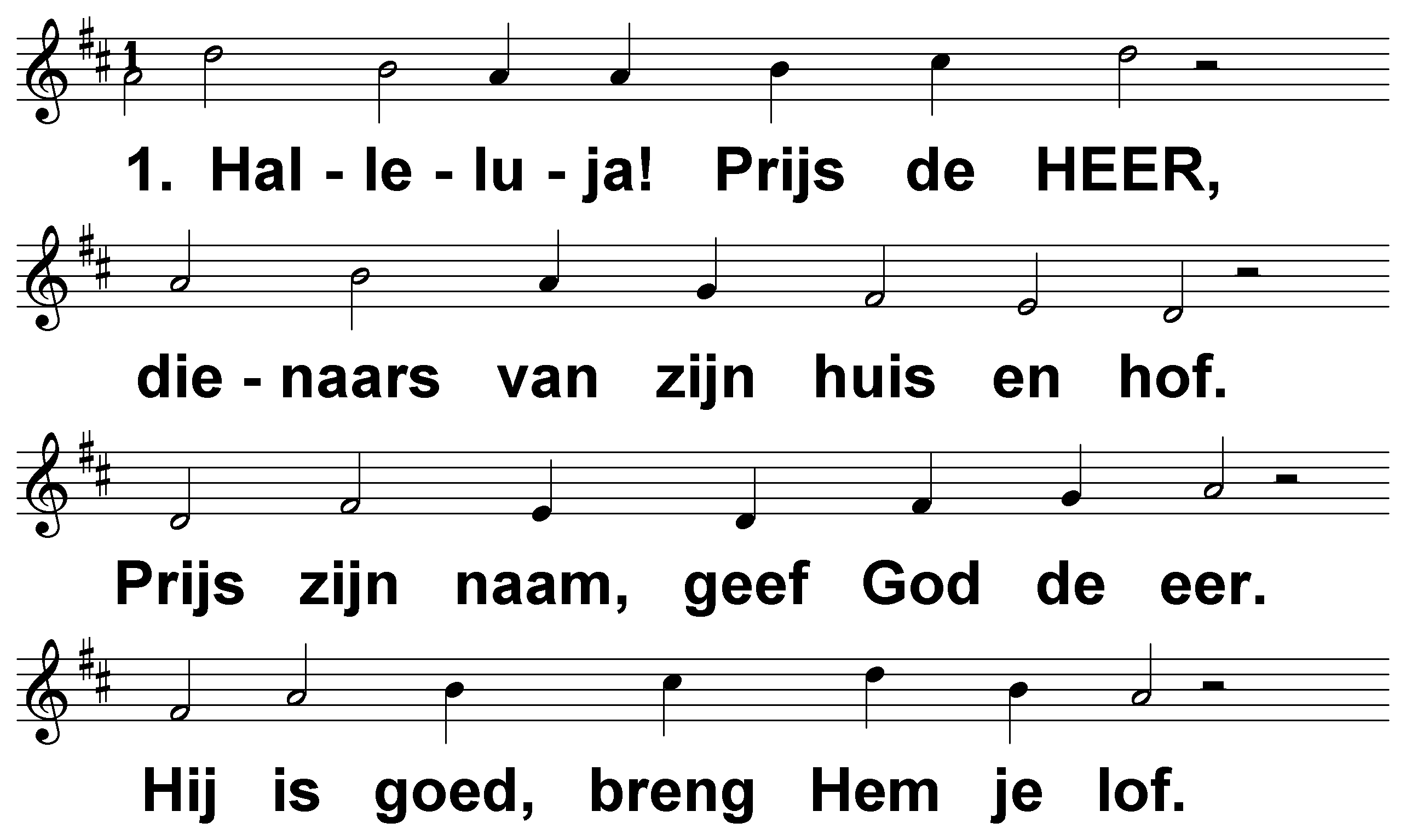 Psalm 135 (DNP)	t. B. Vuijk; m. Genève 1562
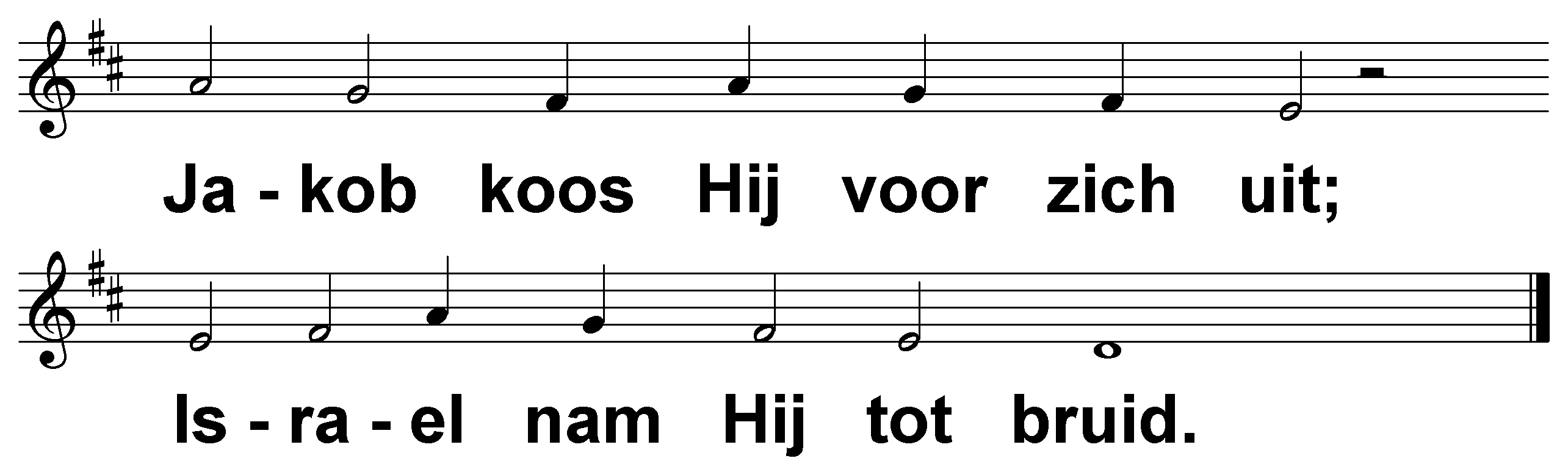 Psalm 135 (DNP)	t. B. Vuijk; m. Genève 1562
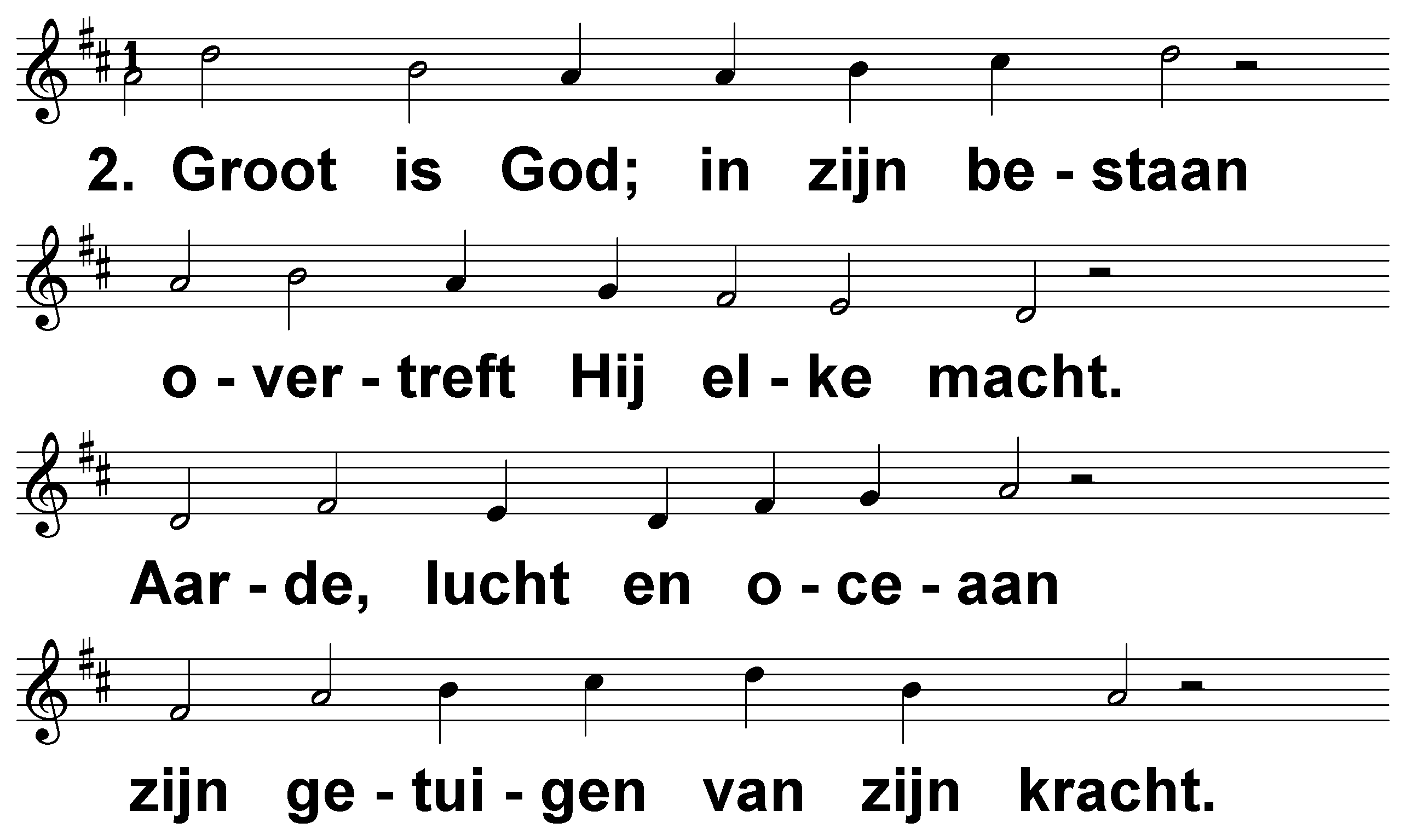 Psalm 135 (DNP)	t. B. Vuijk; m. Genève 1562
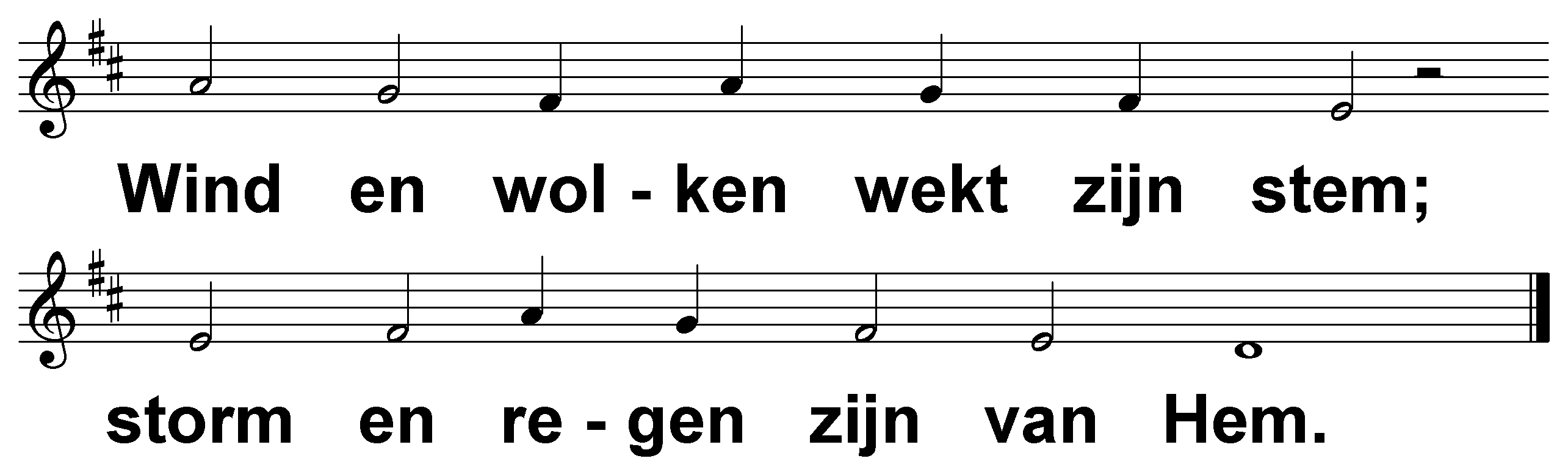 Psalm 135 (DNP)	t. B. Vuijk; m. Genève 1562
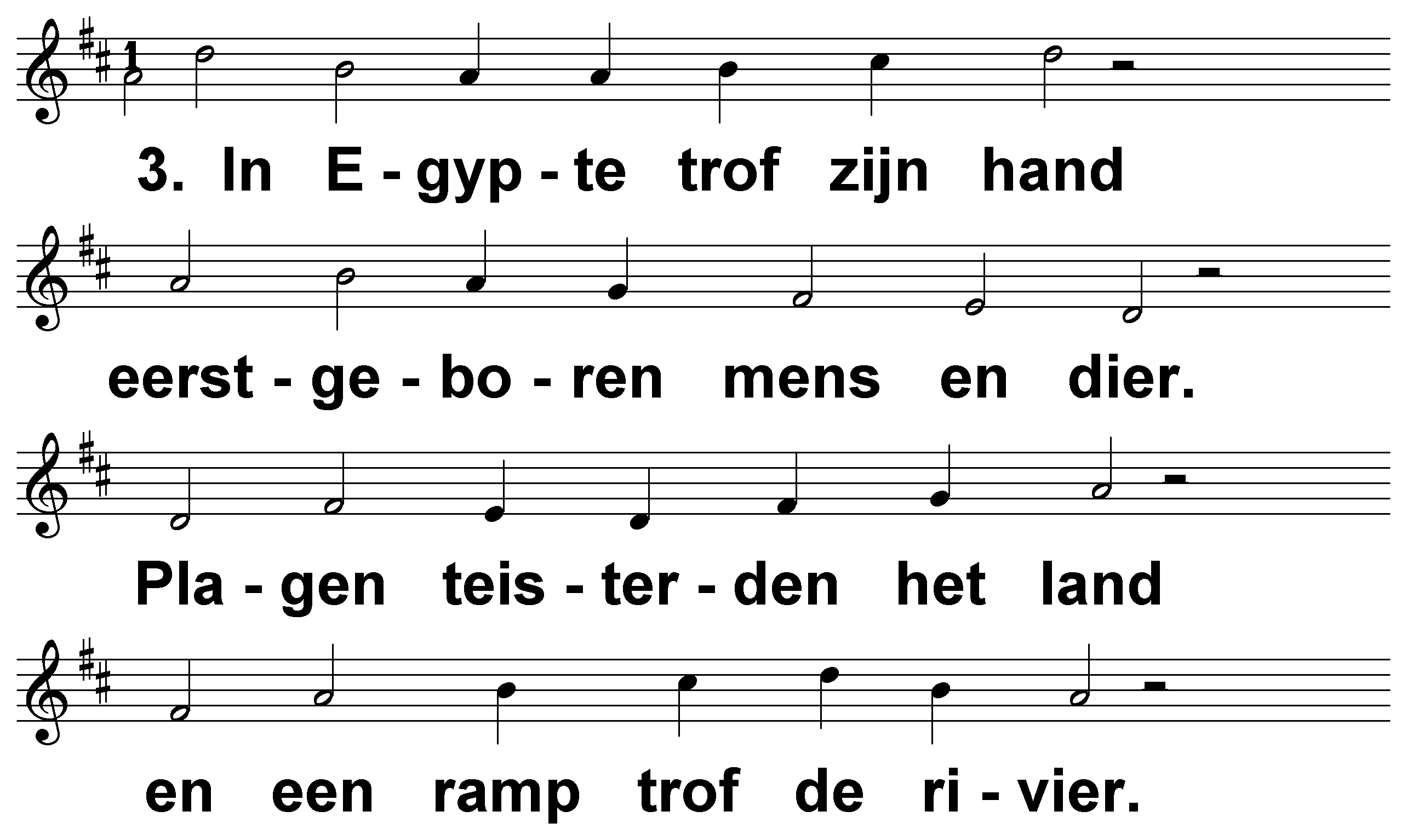 Psalm 135 (DNP)	t. B. Vuijk; m. Genève 1562
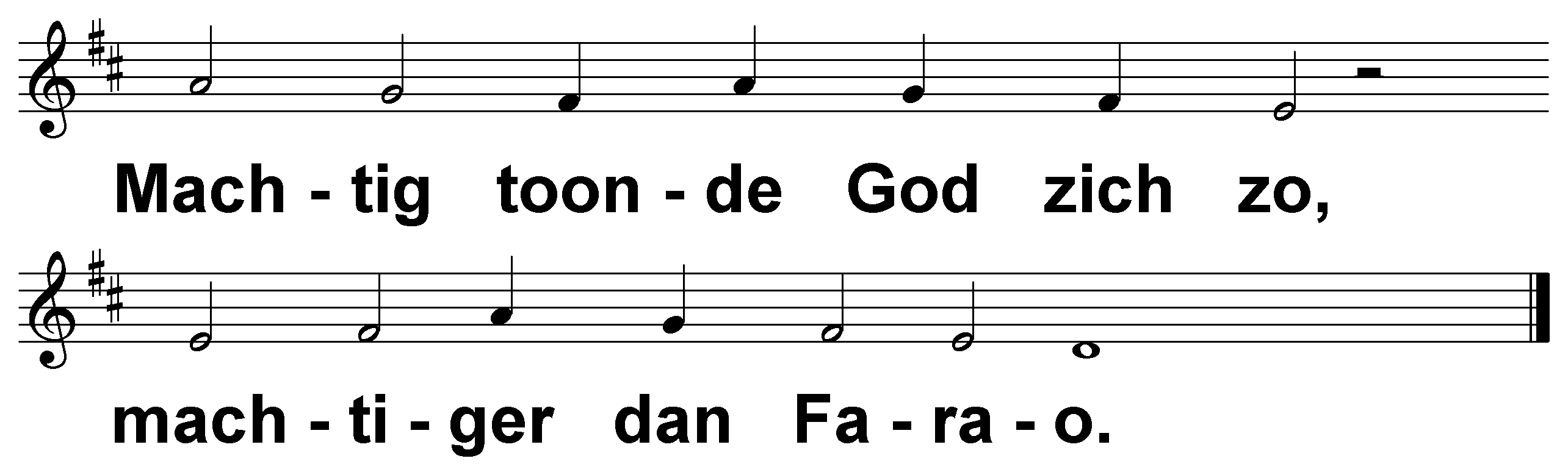 Psalm 135 (DNP)	t. B. Vuijk; m. Genève 1562
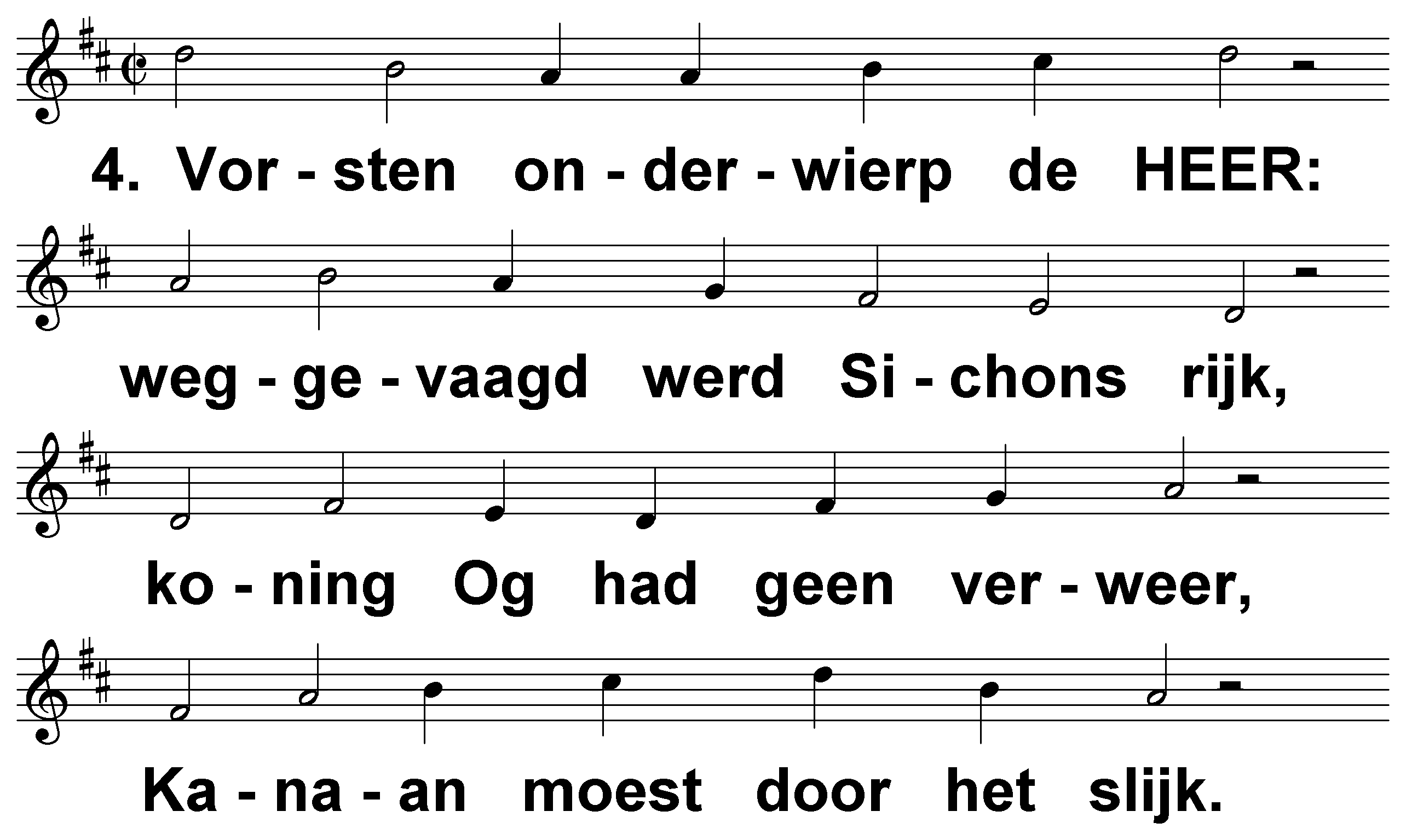 Psalm 135 (DNP)	t. B. Vuijk; m. Genève 1562
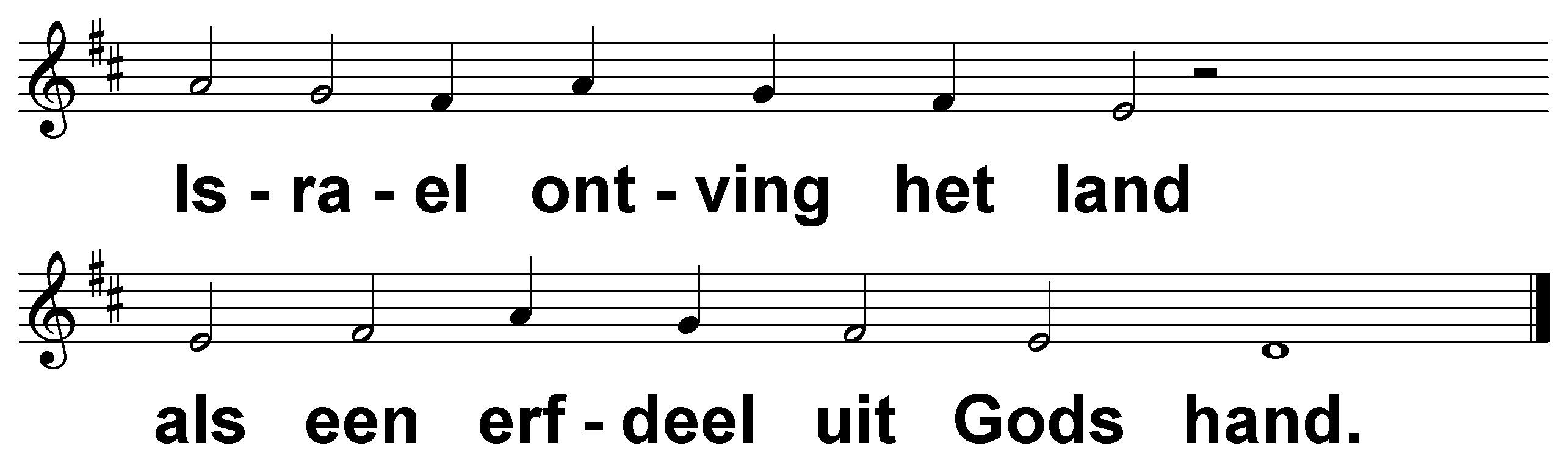 Psalm 135 (DNP)	t. B. Vuijk; m. Genève 1562
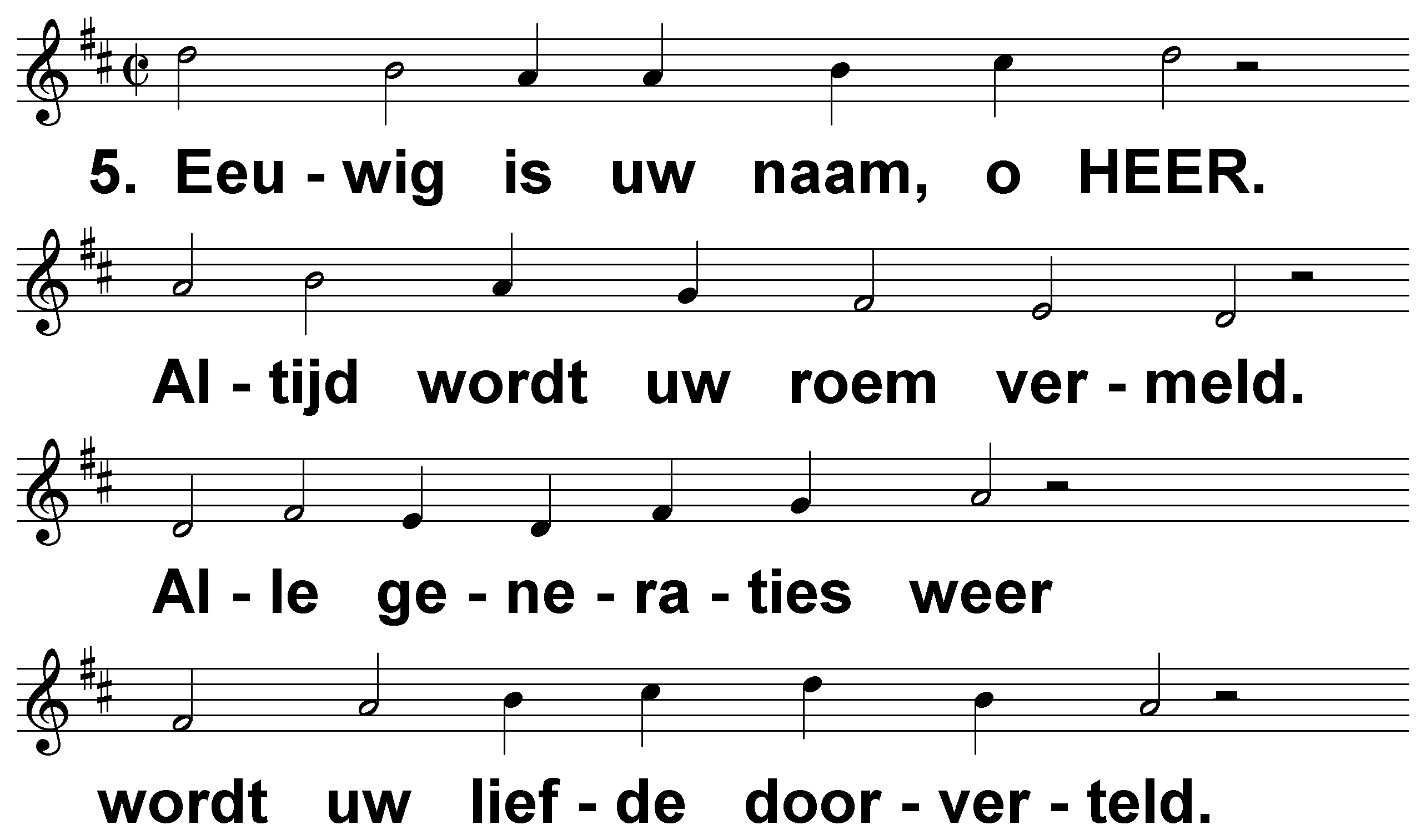 Psalm 135 (DNP)	t. B. Vuijk; m. Genève 1562
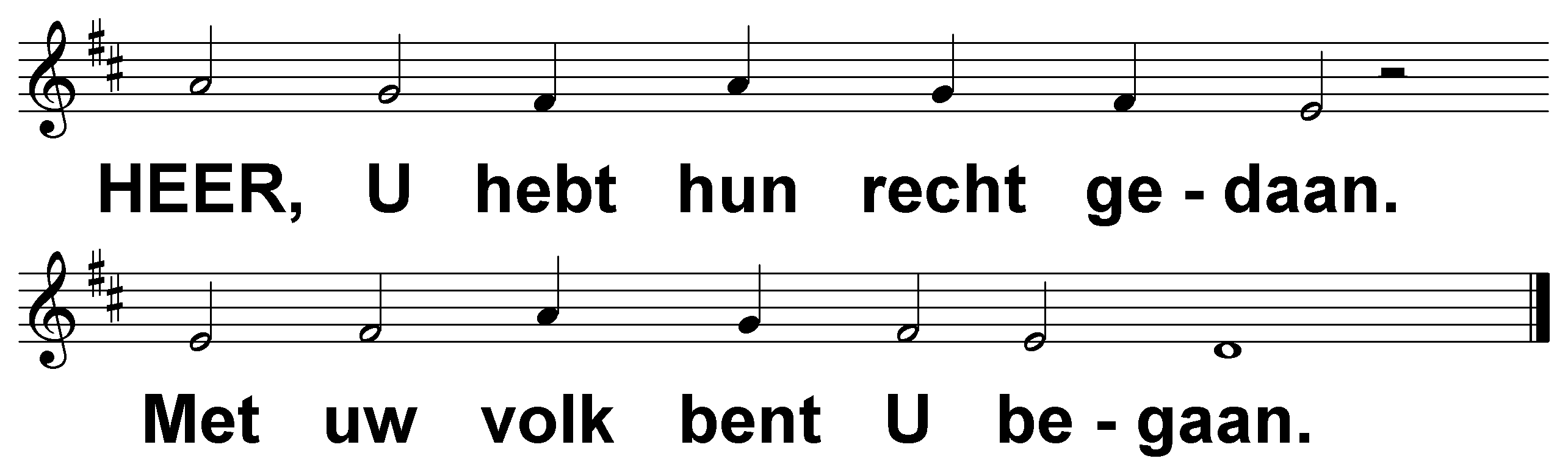 Psalm 135 (DNP)	t. B. Vuijk; m. Genève 1562
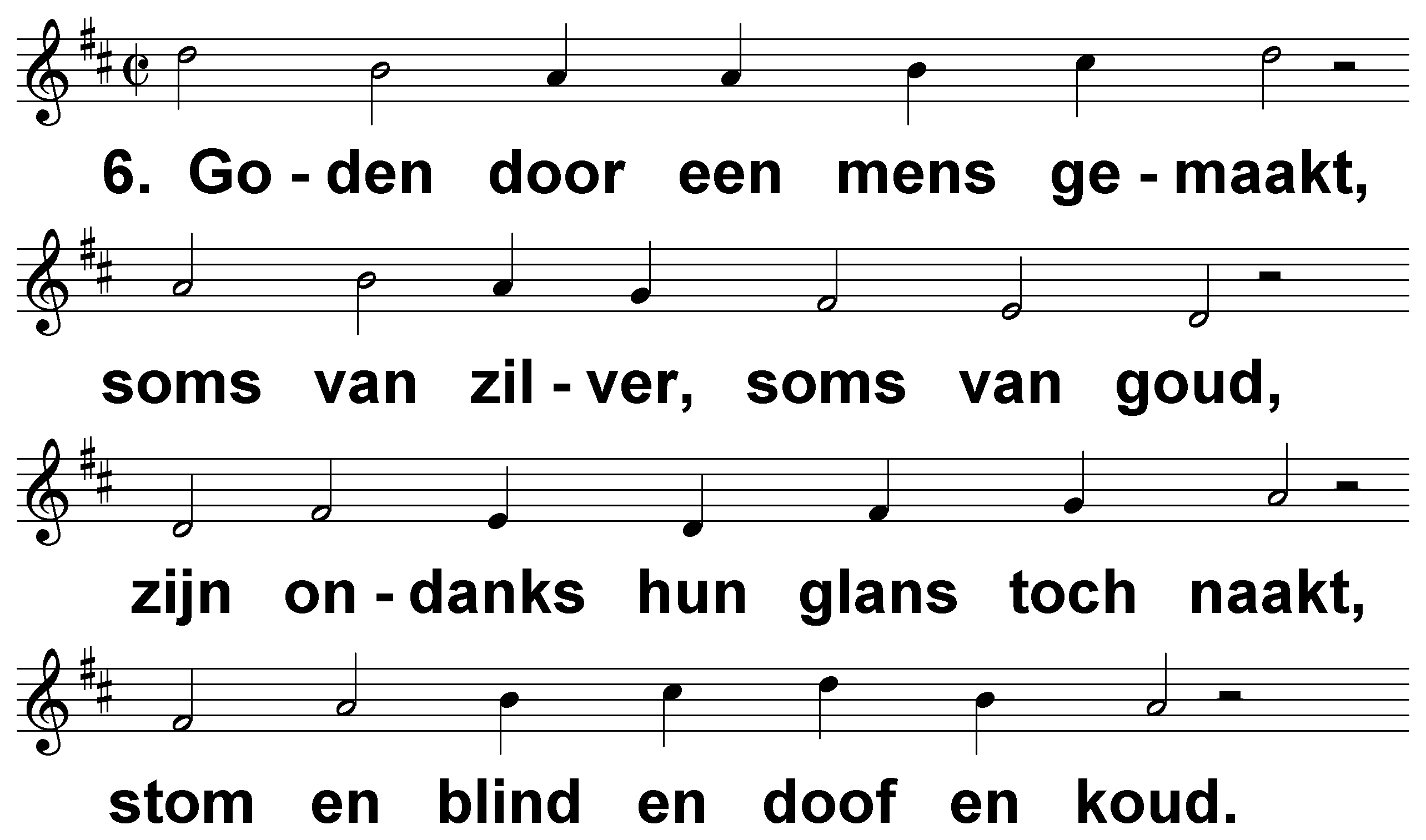 Psalm 135 (DNP)	t. B. Vuijk; m. Genève 1562
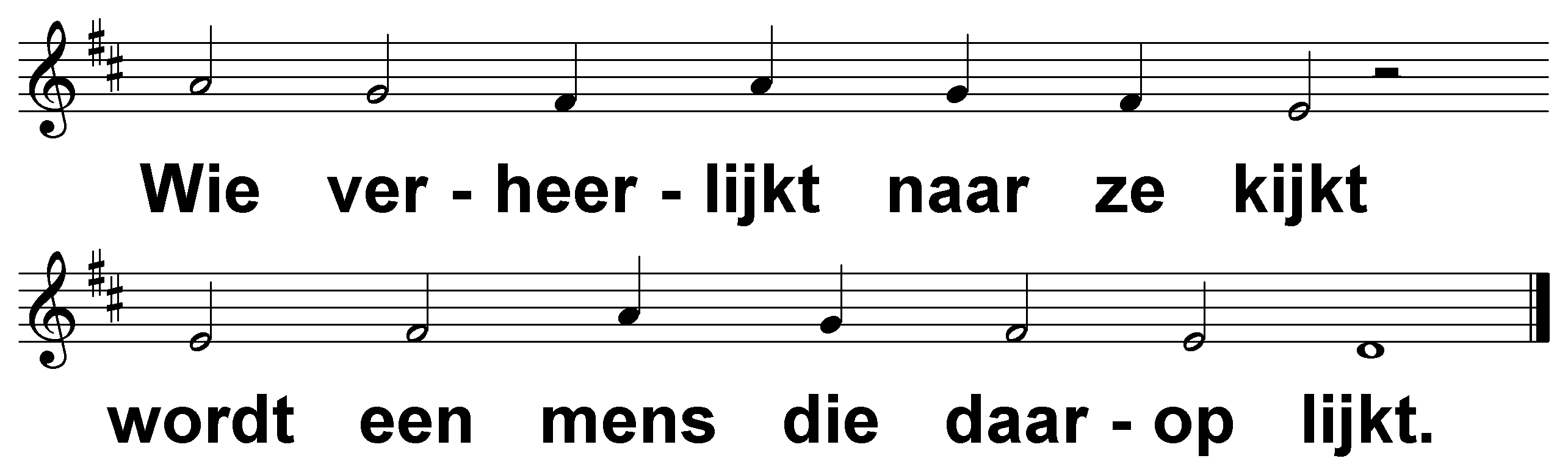 Psalm 135 (DNP)	t. B. Vuijk; m. Genève 1562
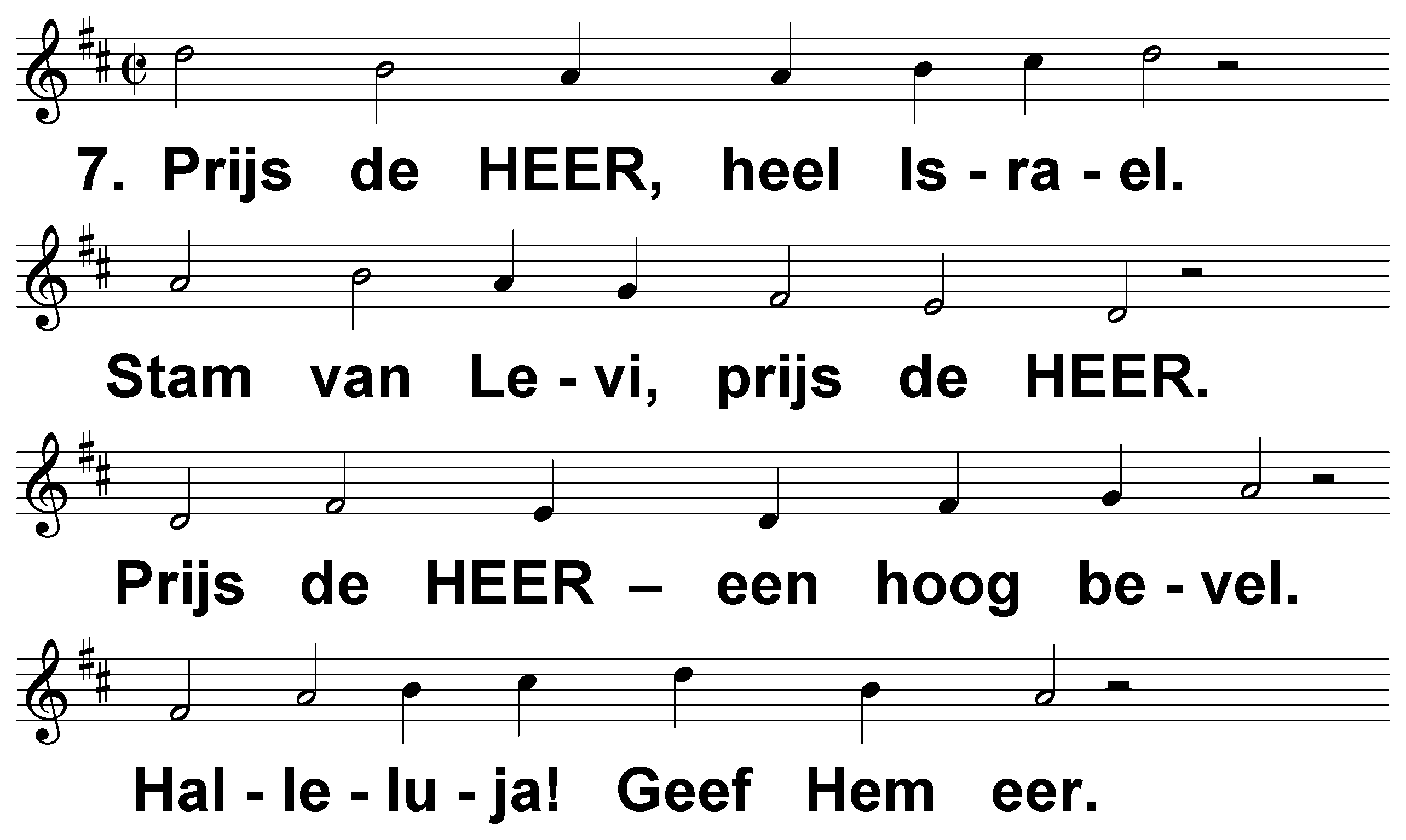 Psalm 135 (DNP)	t. B. Vuijk; m. Genève 1562
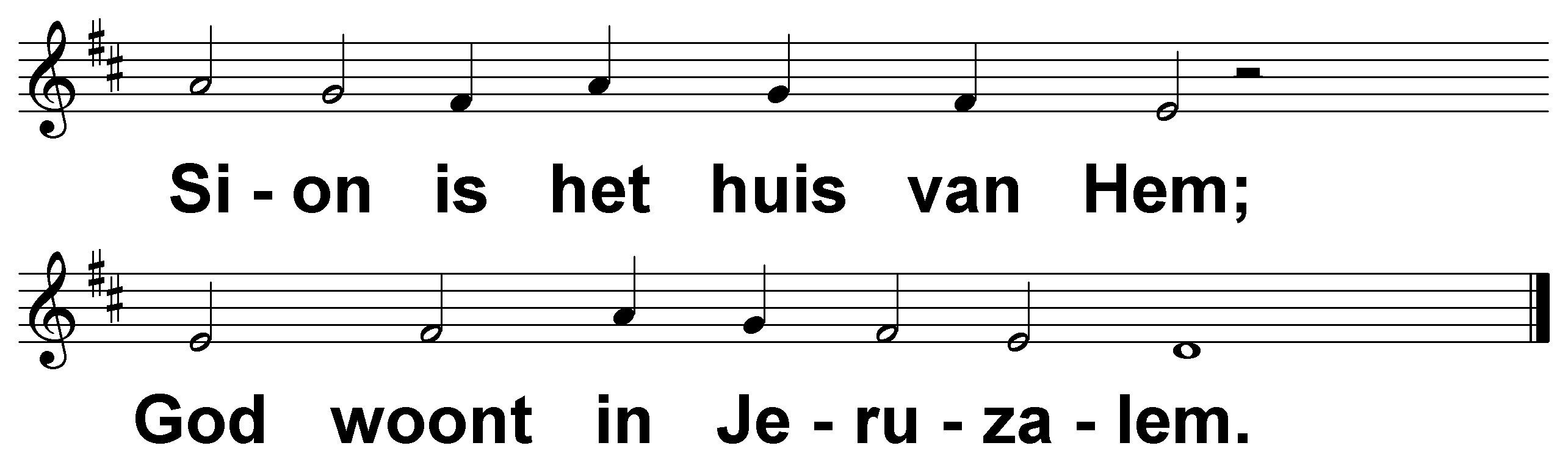 Psalm 135 (DNP)	t. B. Vuijk; m. Genève 1562